FinalsGRUDGEBALL
FEAR, ANGER, COMPETITION
RULES
Split your class into 5 teams
Each group gets a question.  If they get it right they automatically get to erase two X's from the board.  They can take it from one team or split it.  They can not commit suicide (take X's from themselves).
Before they take off these X's, though, they have a chance to increase their ability to get the other teams to hate them.  They get to shoot the ball.  There are two lines. One is a one point line while the other is a two pointer.  
If you make the shot, take an additional 1 or 2 X’s away.
5.    If a team is eliminated, you have to get a question correct
       AND make a shot, you get 4 X’s back.
This country directly to the east of the Iraq.
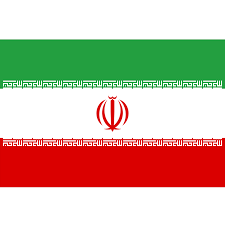 Country invaded by Iraq in the Gulf War.
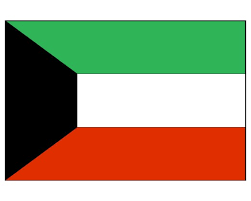 This country was founded in 1948.
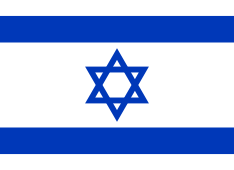 This country has the most holy city of Islam, Mecca.
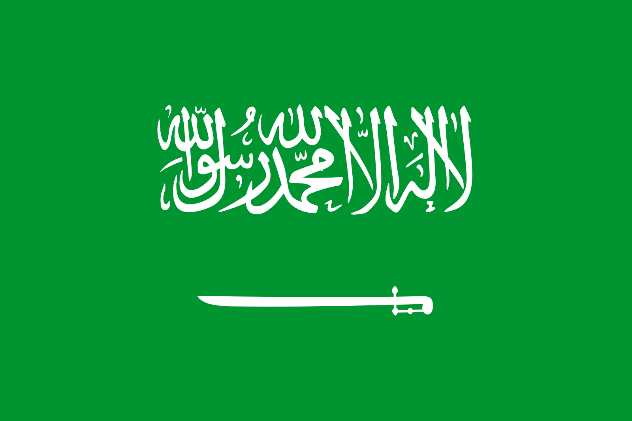 This country is east of Iran and north of Pakistan.
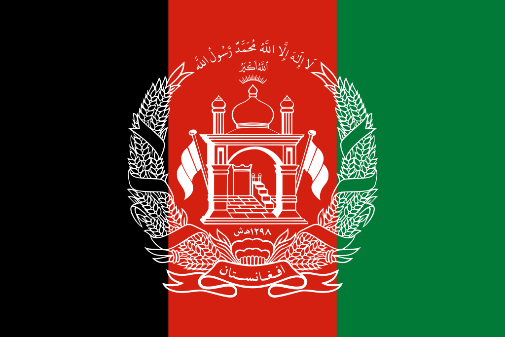 This country was led by Saddam Hussein and invaded Iraq.
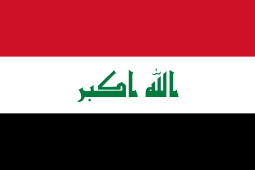 This country to the east of Israel holds many Palestinian refugees.
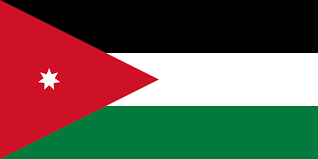 This country shares a western border with Iran and a northern border with Afghanistan.
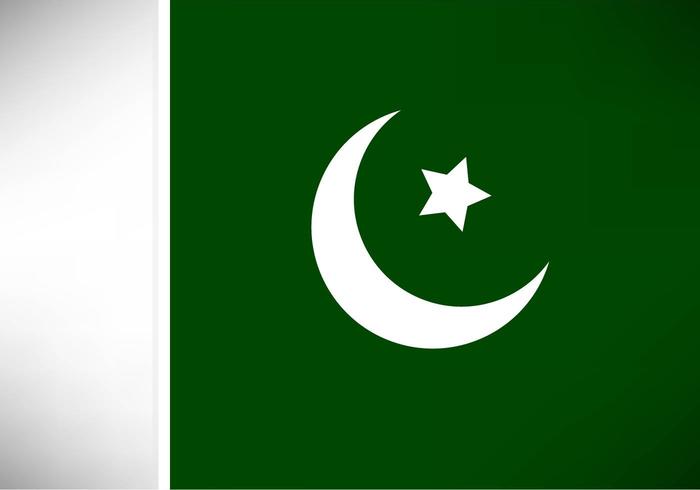 This country is currently experiencing a civil war and a refugee crisis.
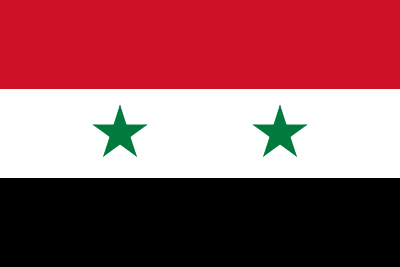 This country borders Europe and the Mediterranean Sea.
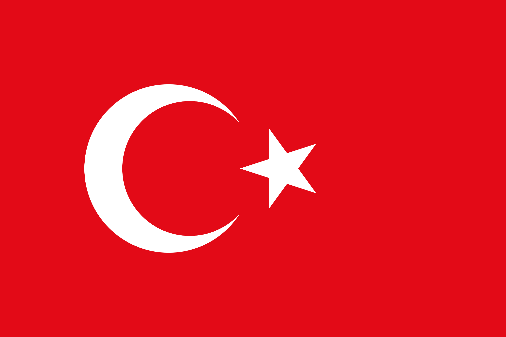 For which religion is this the symbol?
Christianity
Islam
Judaism
Buddhism
Sikhism
For which religion is this the symbol?
Christianity
Islam
Judaism
Buddhism
Sikhism
For which religion is this the symbol?
Christianity
Islam
Judaism
Buddhism
Sikhism
For which religion is this the symbol?
Christianity
Islam
Judaism
Buddhism
Sikhism
For which religion is this the symbol?
Christianity
Islam
Judaism
Buddhism
Sikhism
Abraham and Moses are considered the founders of what religion?
Jesus of Nazareth and Paul the Apostle are related to what religion?
Siddhartha Gautama is the most important figure in what religion?
Brahma, Vishnu, and Shiva are all gods associated with what religion?.
Muhammad is the most revered prophet is what religion?
What religion is the most prevalent in India?
What religion is most prominent in the Arab World?
What religion has a capital in the Vatican City and follows this man? (Be specific)
What religion considers the Wailing Wall in Jerusalem a holy site?
The followers of Confucius mostly live in what country?
What is the term for the movement to establish a homeland for the Jews in the Middle East?
Name one of the two areas that most Palestinians live
What is the city that is at the center of the Israeli/Palestinian Conflict?
What is the term for people that flee their homeland for safety from conditions that exist there?
What is the name of the short war between Israel and its Arab neighbors in 1967?
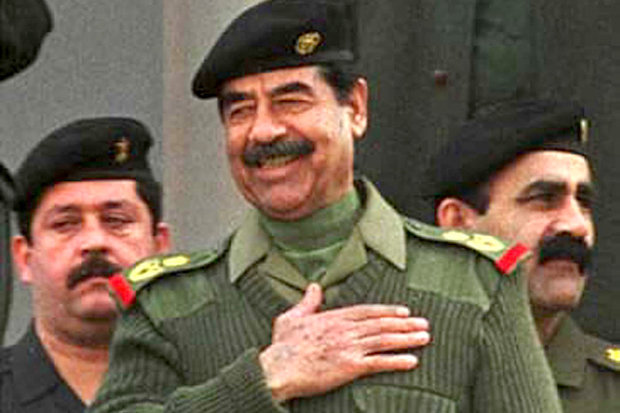 Saddam Hussein was the former dictator of what country?
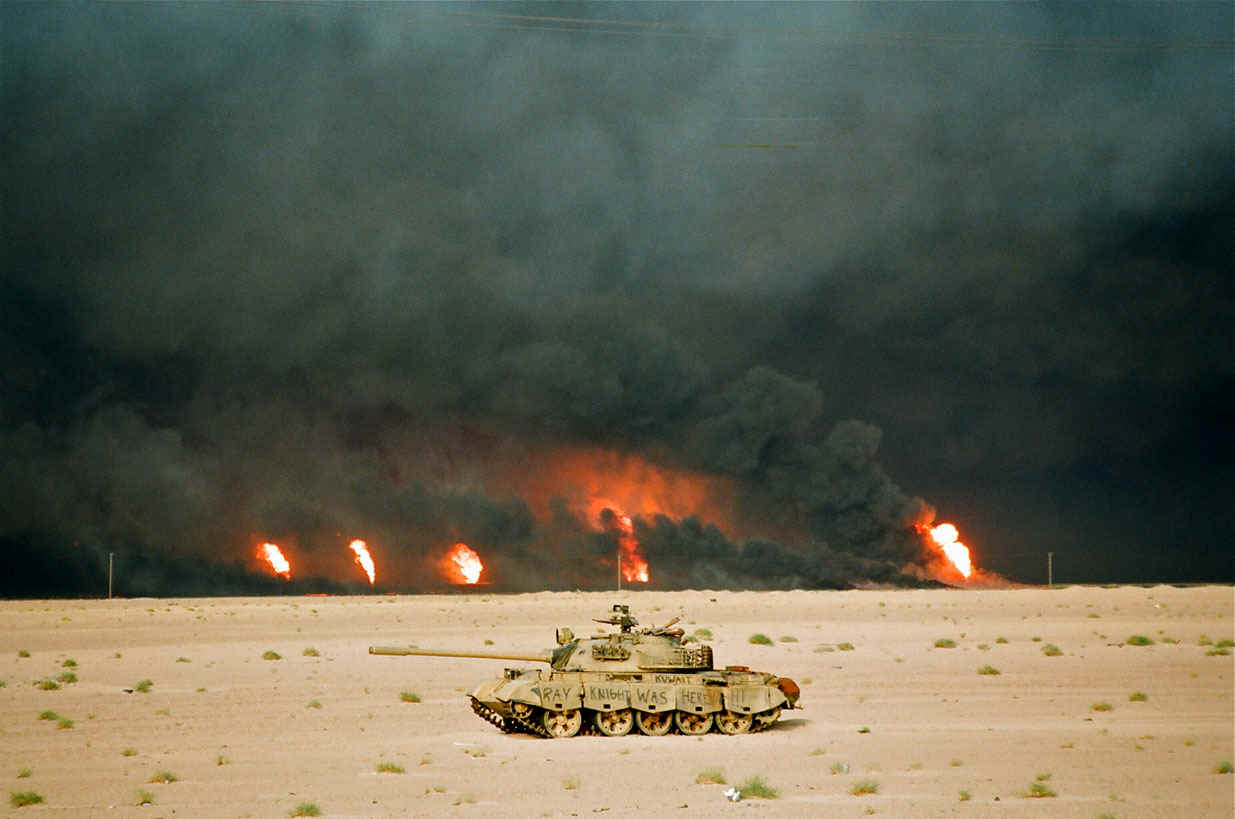 What was the name of the United States military operation to liberate Kuwait?
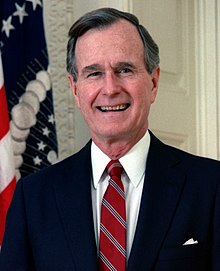 Who was the President of the United States during the Persian Gulf War?
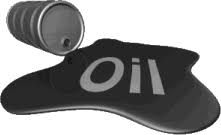 Why did Iraq invade Kuwait in the first place?(Small Hint)
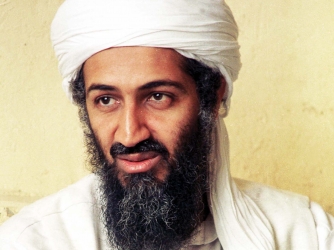 What international terrorist will begin his campaign against the United States after the Gulf War?
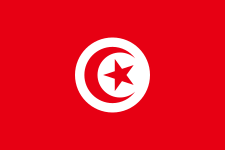 In what country did the Arab Spring start?
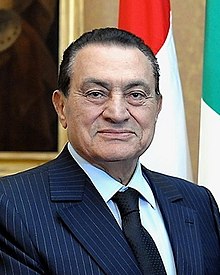 Hosni Mubarak was deposed as the leader of which country?
What specific event in Tunisia sparked the Arab Spring?
What was a goal of the Arab Spring?
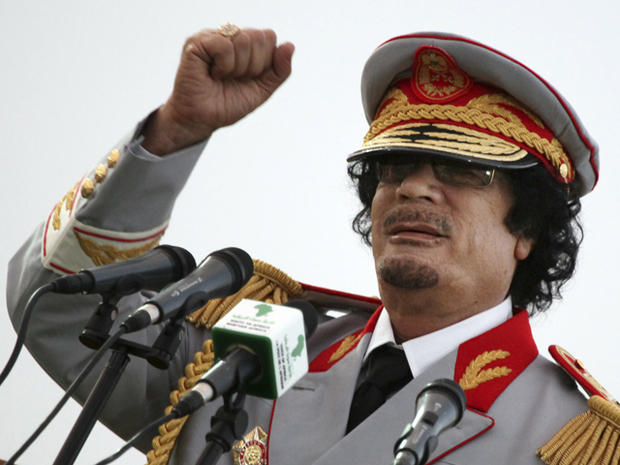 Mohammar Qaddafi was deposed as the leader of which country?
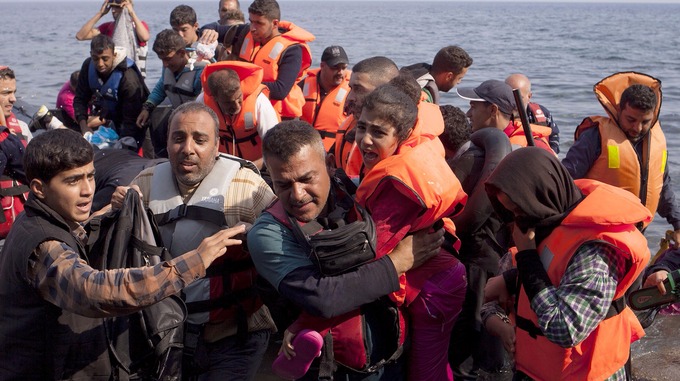 Why is the Syrian Civil War a humanitary crisis?
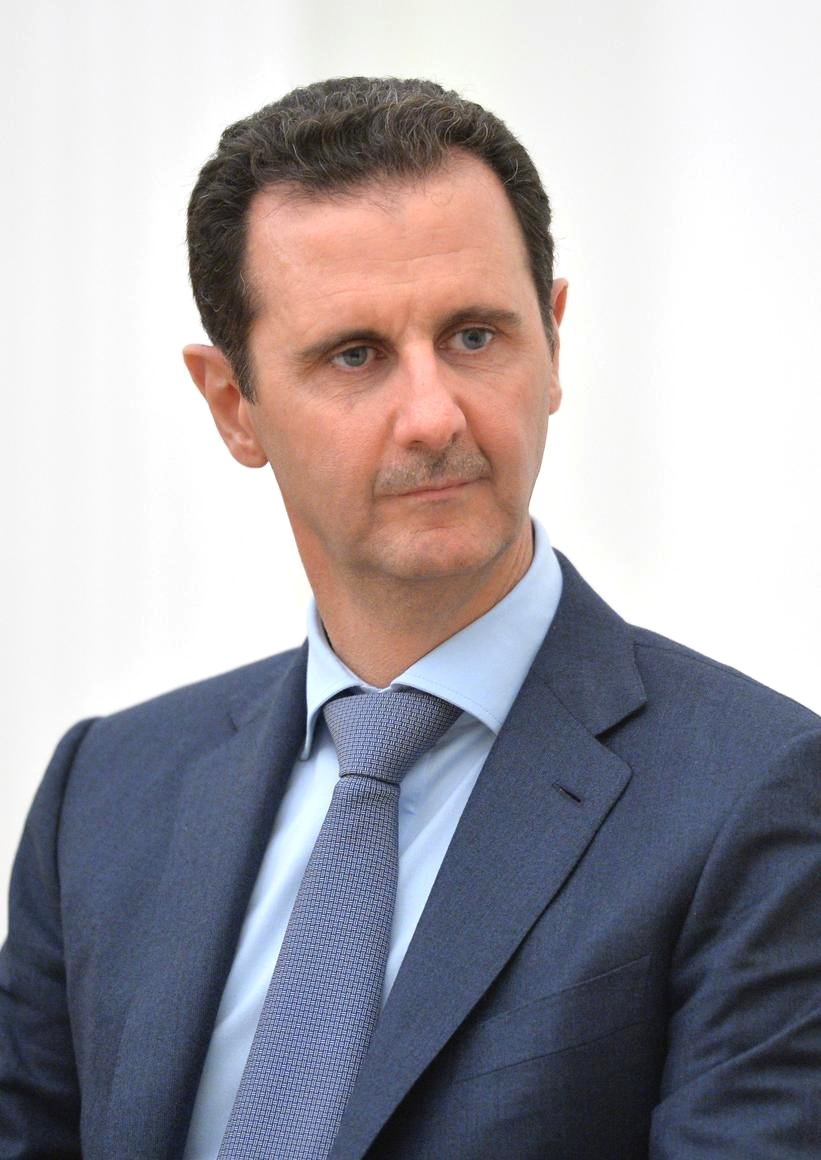 What is the name of the President of Syria?
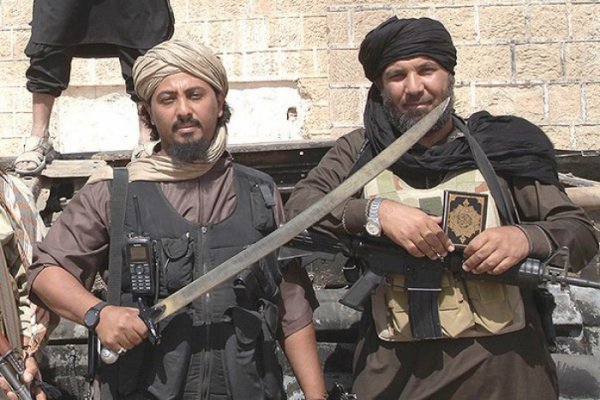 What is the name of the terrorist organization that has made Syria it’s home?
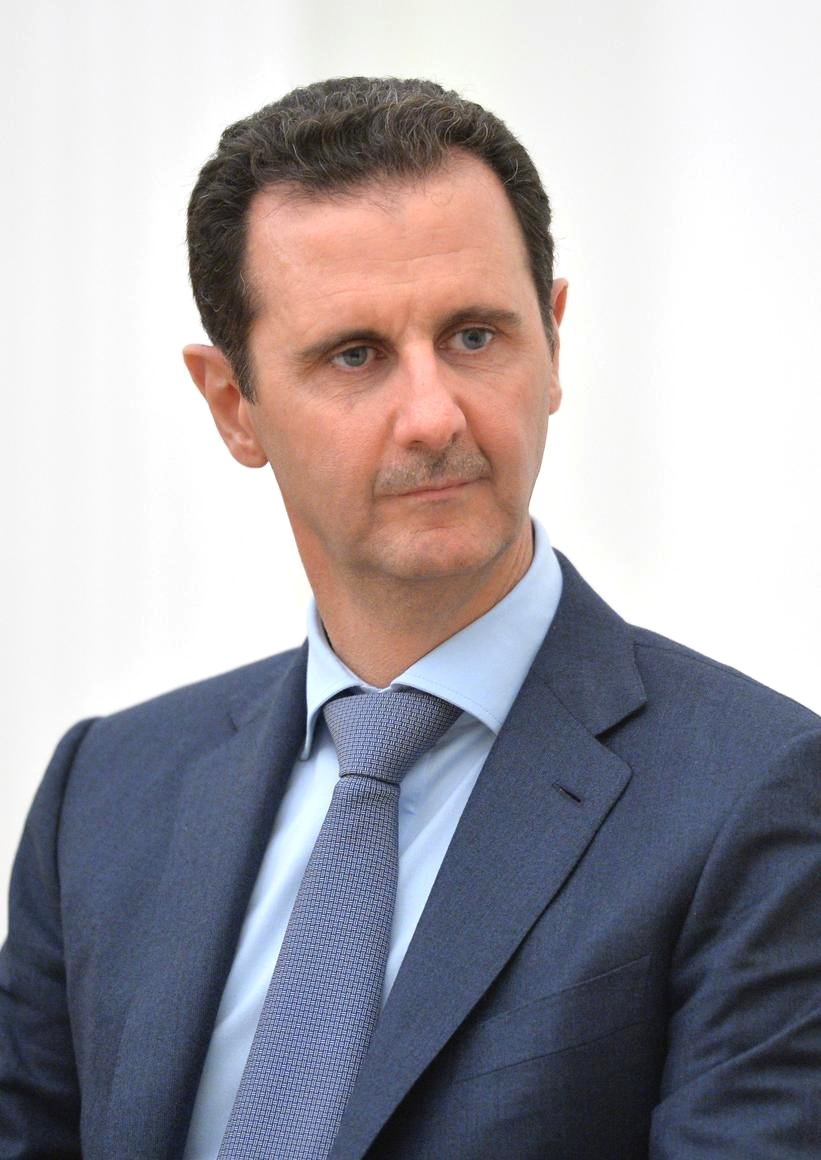 What illegal weapons did President Assad use during the Civil War?
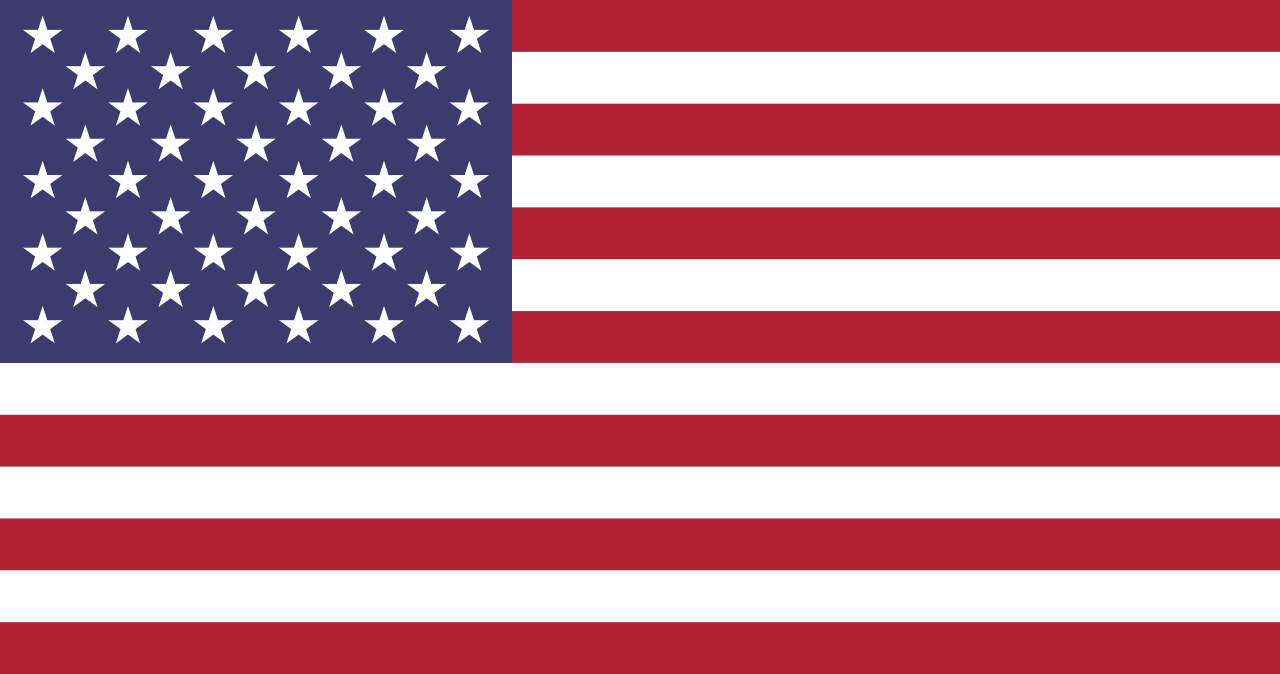 How did the United States react to the use of illegal weapons in Syria?
What event cause rioting in Jerusalem a few weeks ago?
What religion holds the “Dome of the Rock” sacred in Jerusalem?
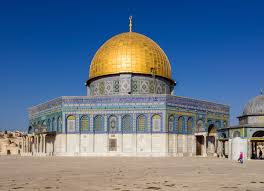 What religion has the most followers around the world?
What religion dominates South America?
Which of the religions we discussed has no concept of a God?